8th Citizens' Energy Forum - London
Massimo Cavaliere
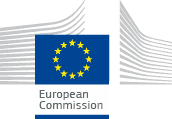 February 23rd, 2016
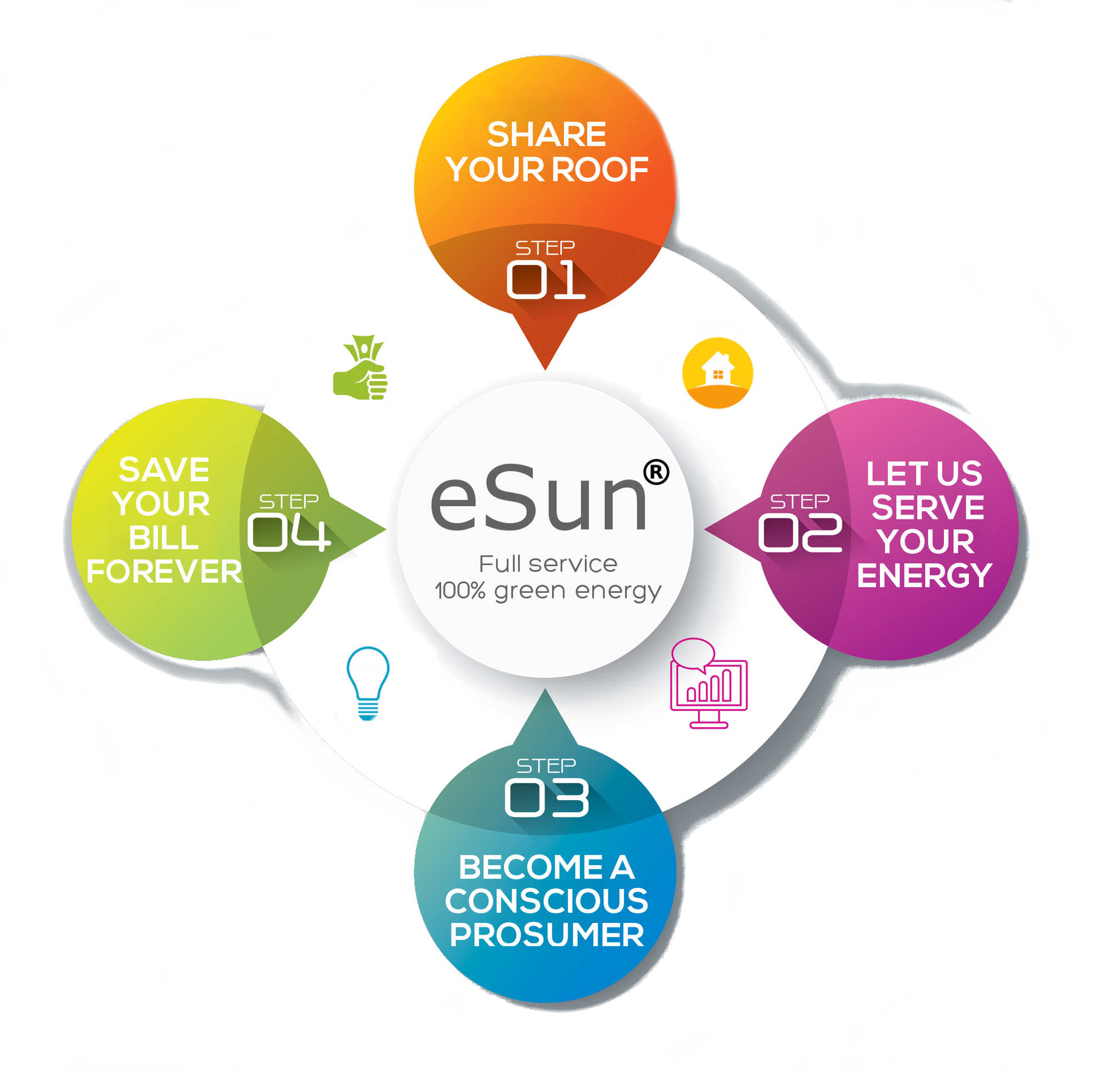 EFFICIENCY AND SHARING
ESSENTIAL FOR A FAIR ENERGY MARKET
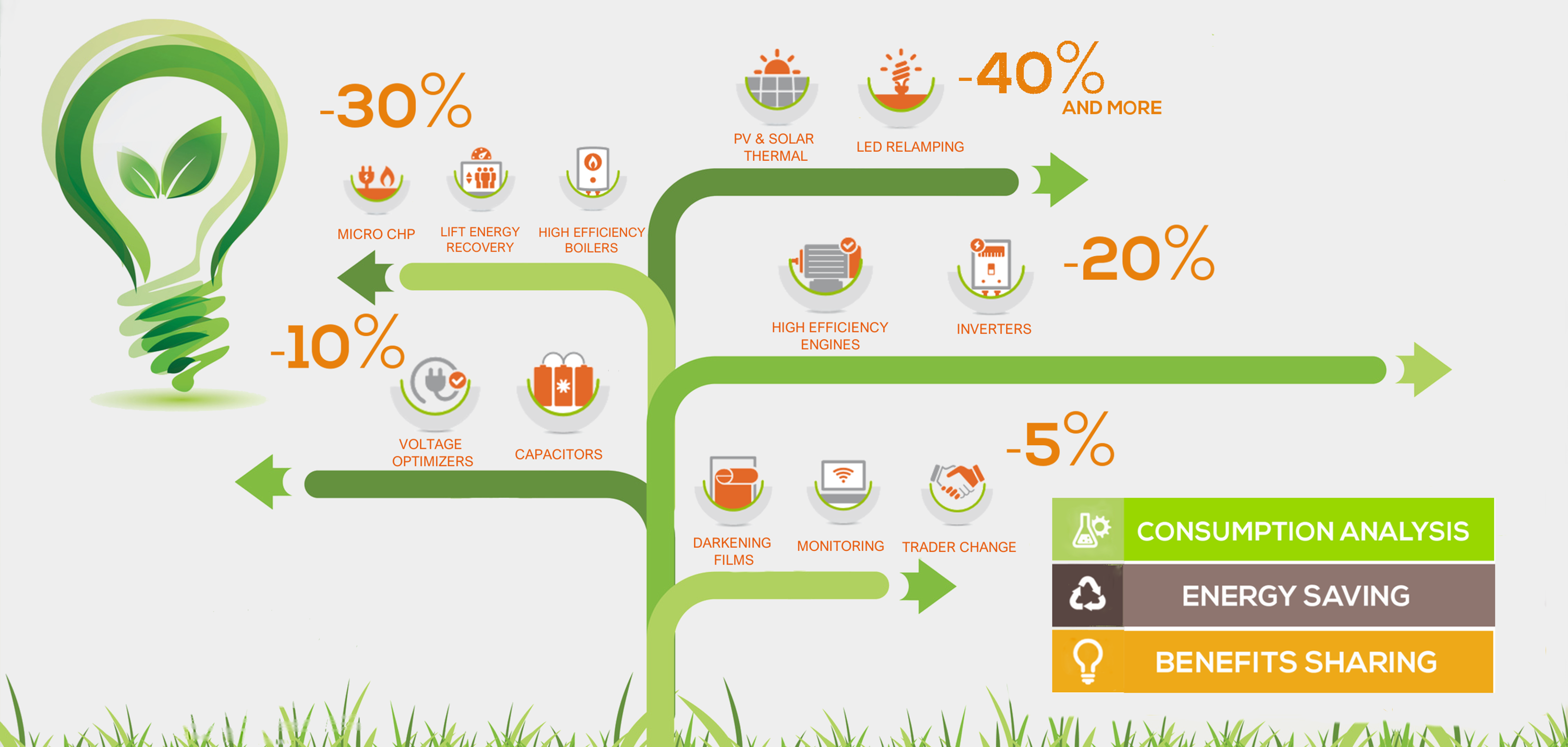